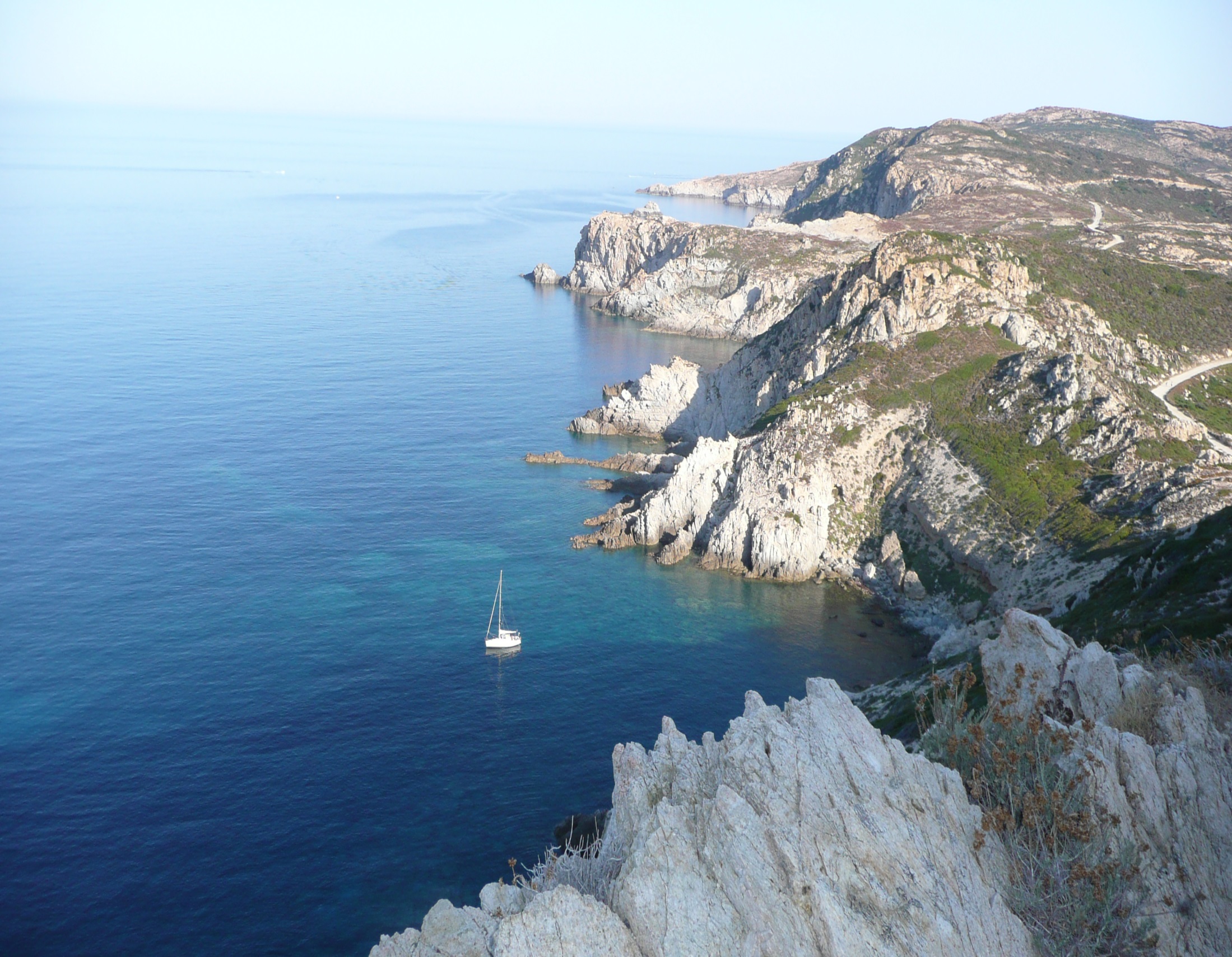 Corse du sud
Cyclo-camping…
du lundi 08 juillet 2019
                      au 
     vendredi 19 juillet
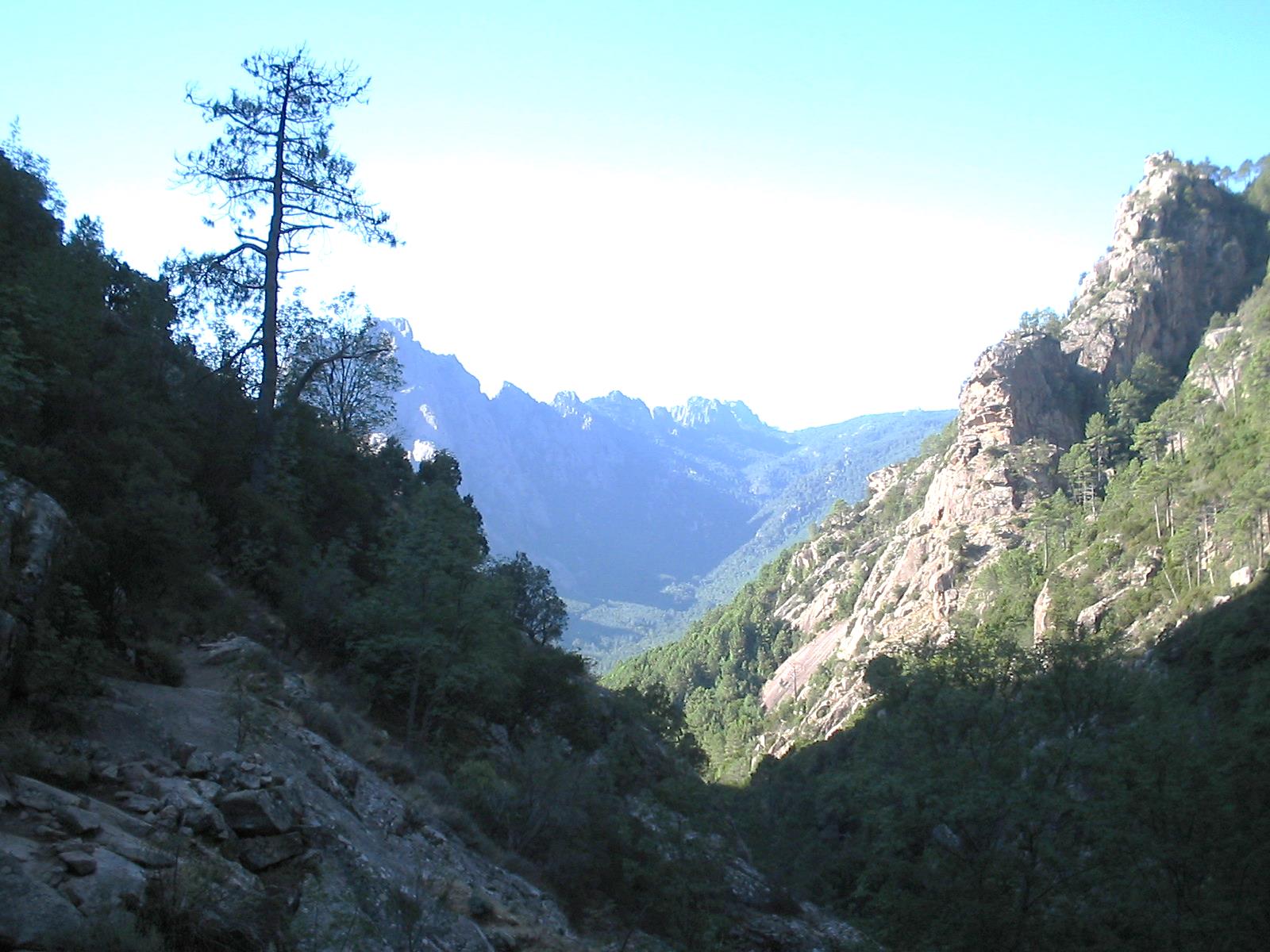 Boucle de 9 étapes
 à partir de Prunete, 50 km au sud de Bastia
 (Côte est)
900 km, 18 000 m de dénivelées
30 cols
1 jour de repos
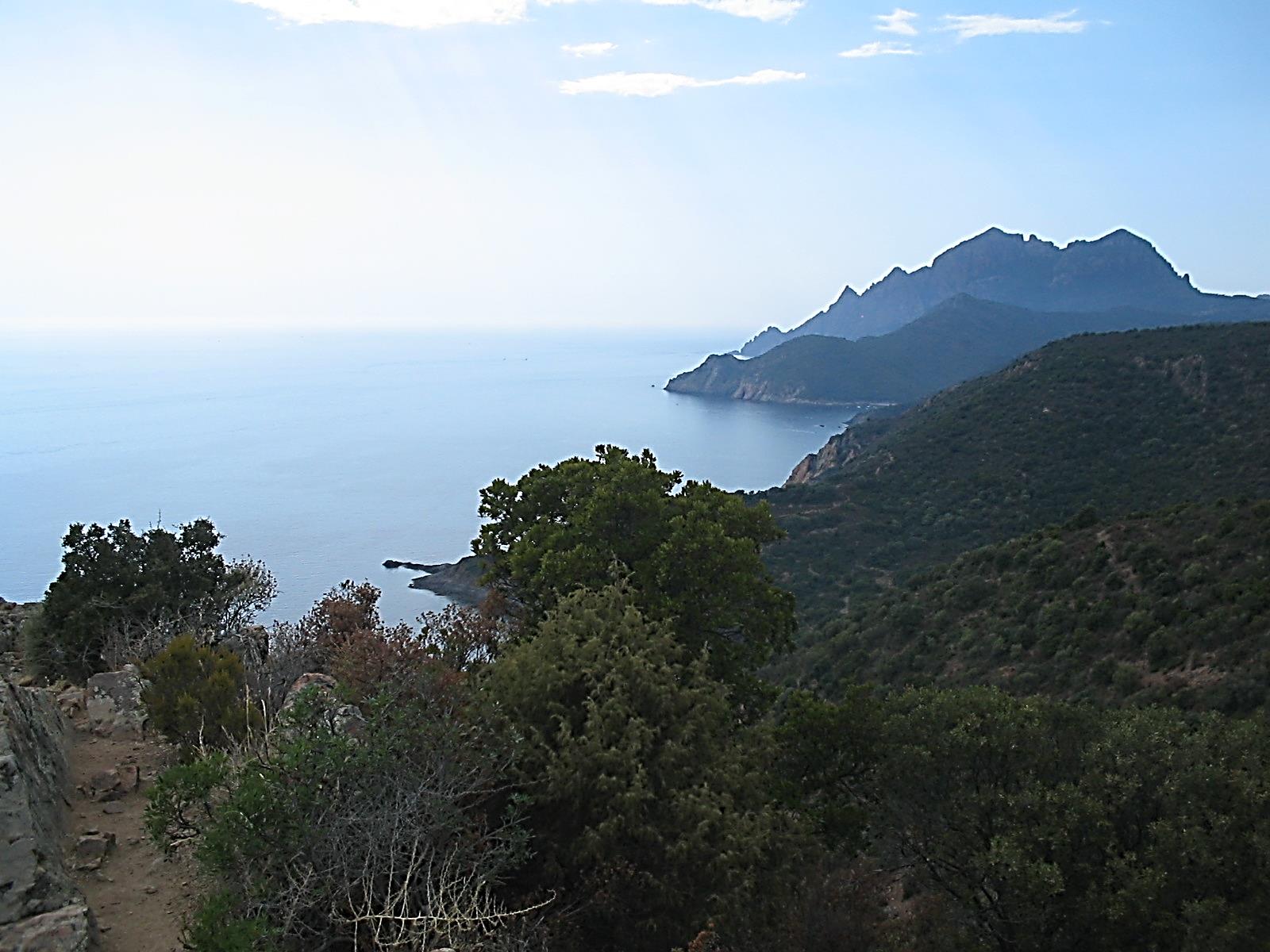 A découvrir…
La Castagniccia
  Corte
La forêt d’Aitone, le col de Vergio (1477 m)
Ajaccio, Propriano
 Bonifacio
 Col  de l’Ospédale, les aiguilles de Bavella
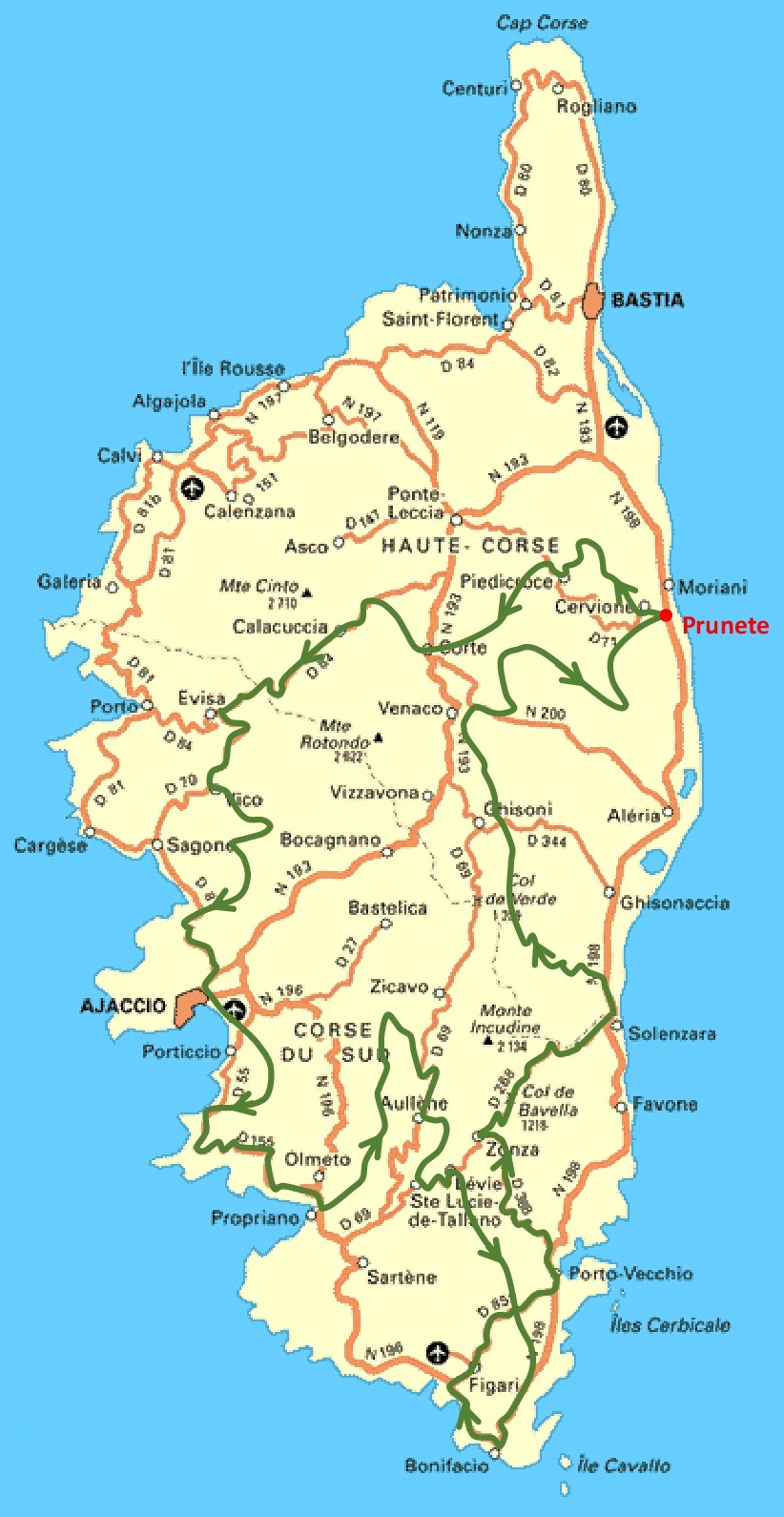 Le parcours
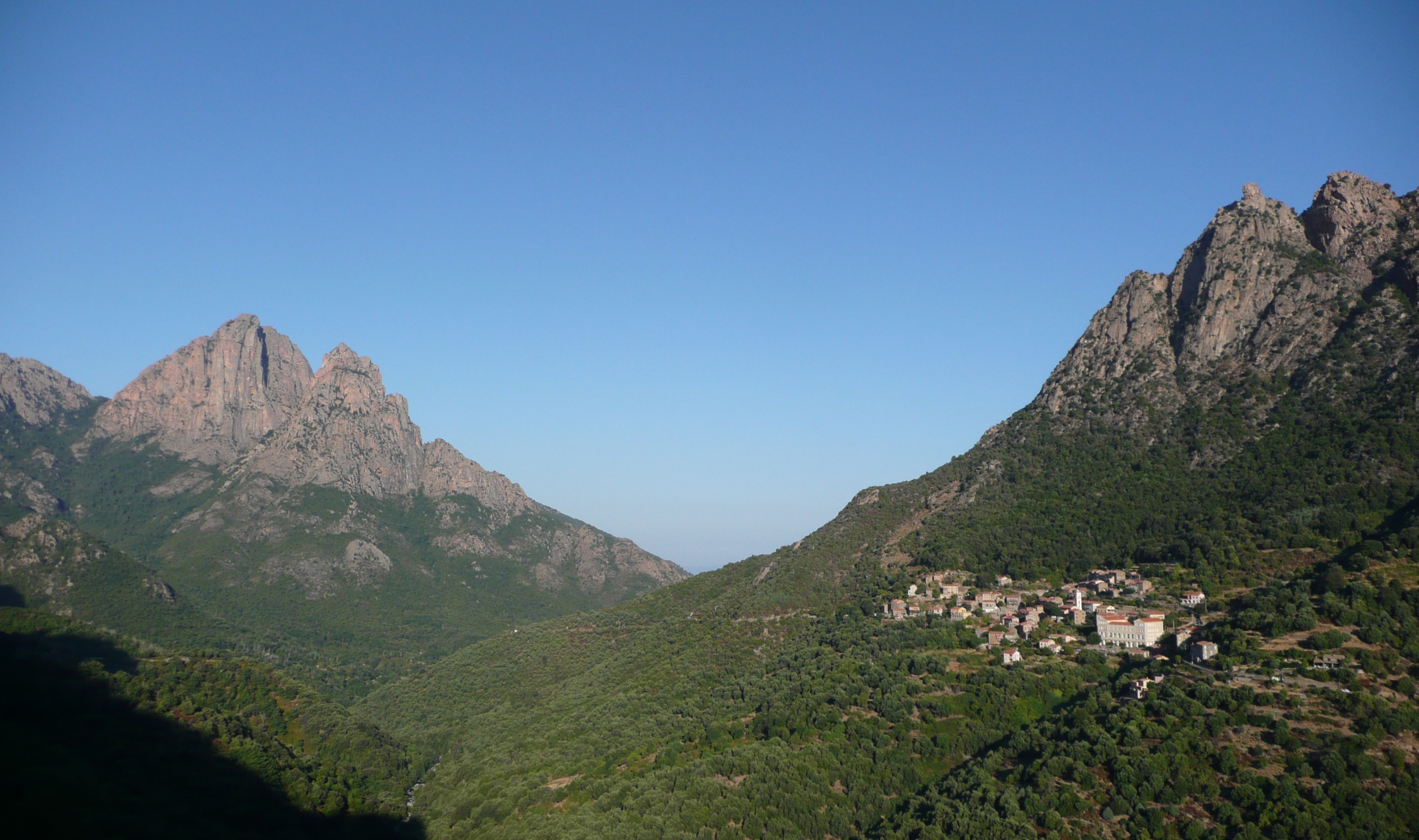 11 nuitées en camping
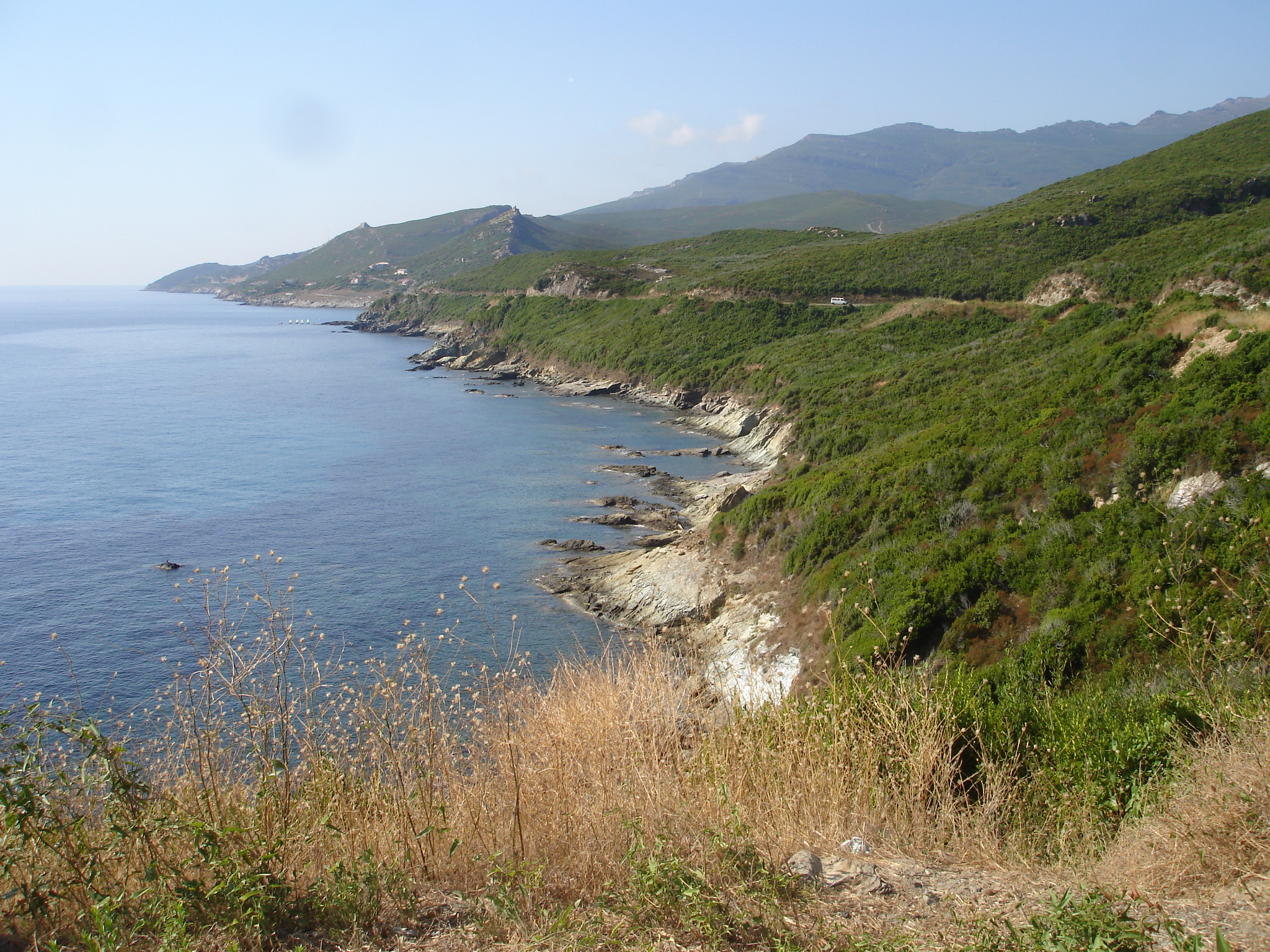 Départ de Dounoux
Le dimanche soir 07 juillet
Direction Savone en Italie (700 km)
Traversée en bateau Savone/Bastia 
Le lundi matin 08 juillet de 8H00 à 12H00
Début du périple le mardi 09 juillet
Retour le vendredi 19 juillet
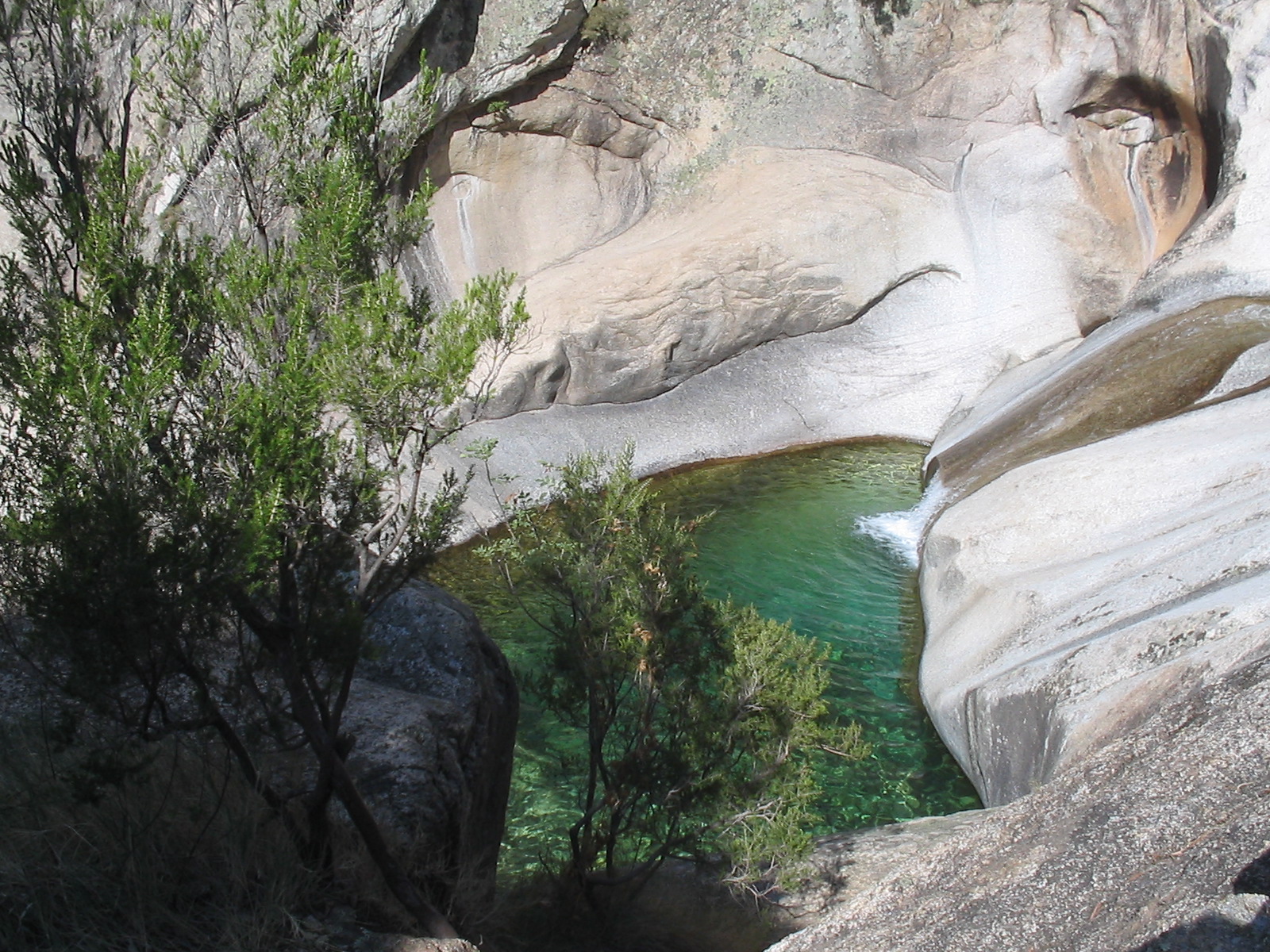 Combien ça coûte ?
500€ / personne
 tous frais compris ( repas et  resto, pots, campings, camion, bateau ).